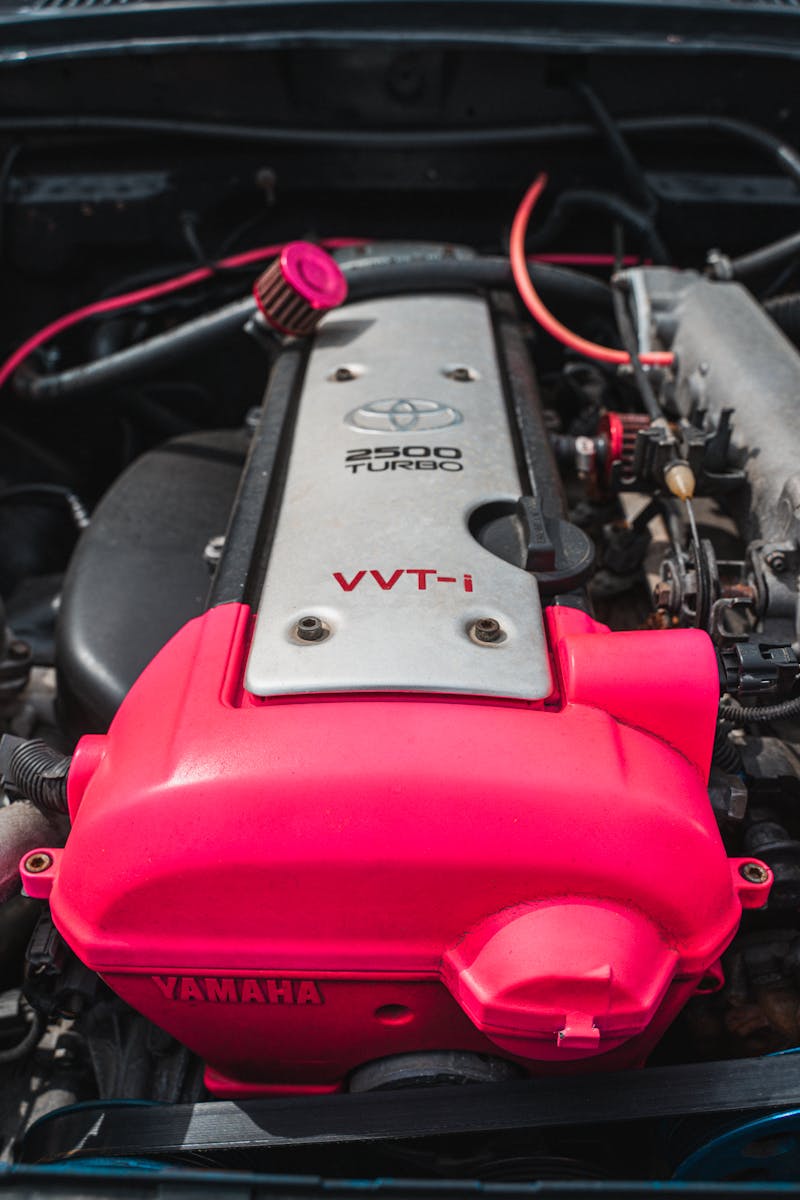 نقش سیستم اطلاعات مدیریت (MIS) در کمپانی تویوتا

بررسی تأثیر MIS در بهبود فرآیندها و تصمیم‌گیری در شرکت تویوتا
Photo by Pexels
فهرست مطالب